AQUÍ VAN LOS TÍTULOS
Aquí van los subtítulos
AQUÍ VAN LOS TÍTULOS
Aquí van los subtítulos
Aquí van los textos
AQUÍ VAN LOS TÍTULOS
Aquí van los subtítulos
Aquí van los textos
AQUÍ VAN LOS TÍTULOS
Aquí van los subtítulos
Aquí van los textos
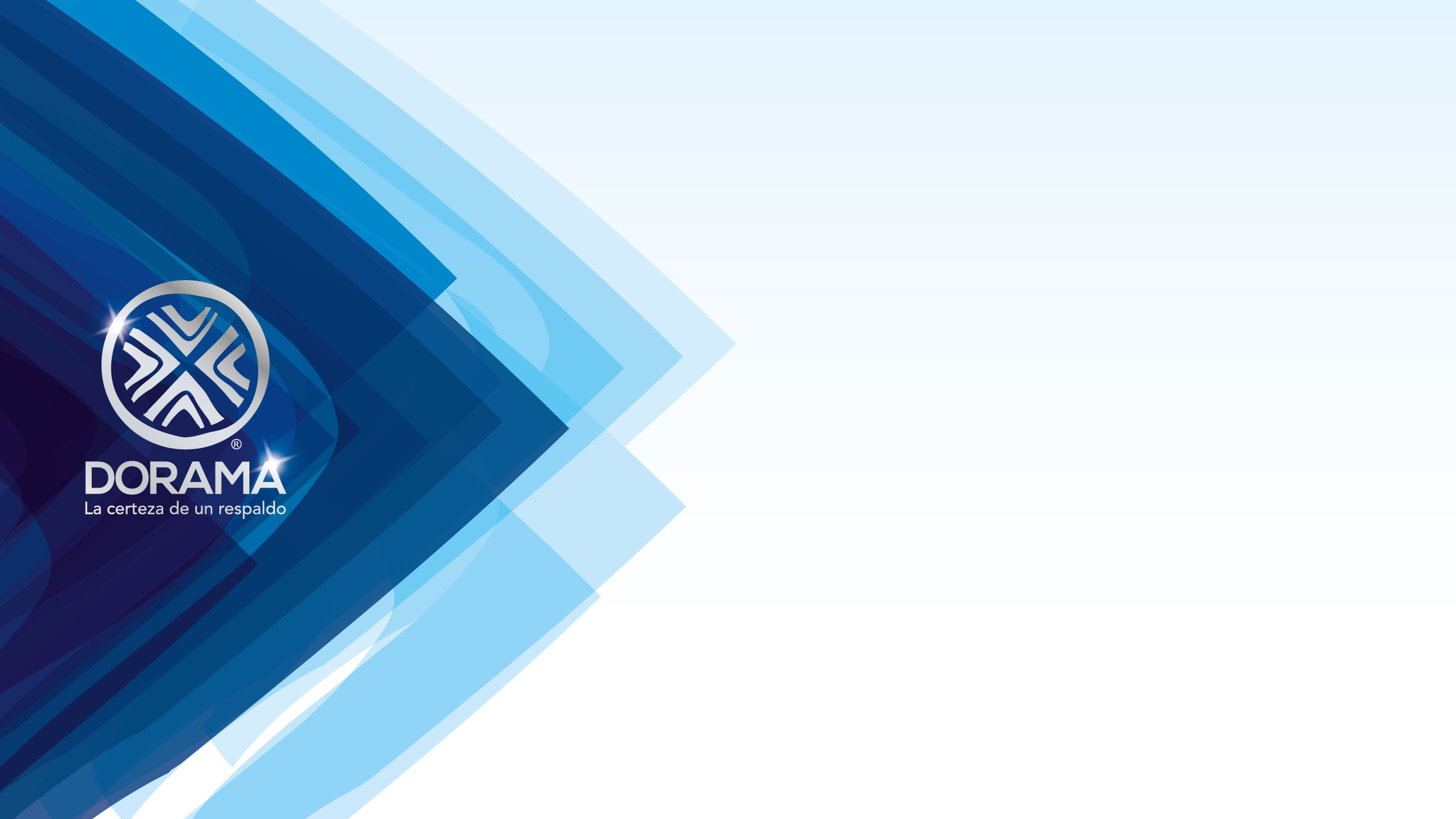 ESTE ES UN SEPARADOR QUE PUEDE SER DESPLAZADO A CUALQUIER DIAPOSITIVA, SOLO ES COPIAR O CORTAR Y DESPUÉS PEGAR O COLOCAR EN LA DIAPOSITIVA DESEADA.
AQUÍ VAN LOS TÍTULOS
Aquí van los subtítulos
Aquí van los textos
AQUÍ VAN LOS TÍTULOS
Aquí van los subtítulos
Aquí van los textos
AQUÍ VAN LOS TÍTULOS
Aquí van los subtítulos
Aquí van los textos
AQUÍ VAN LOS TÍTULOS
Aquí van los subtítulos
Aquí van los textos
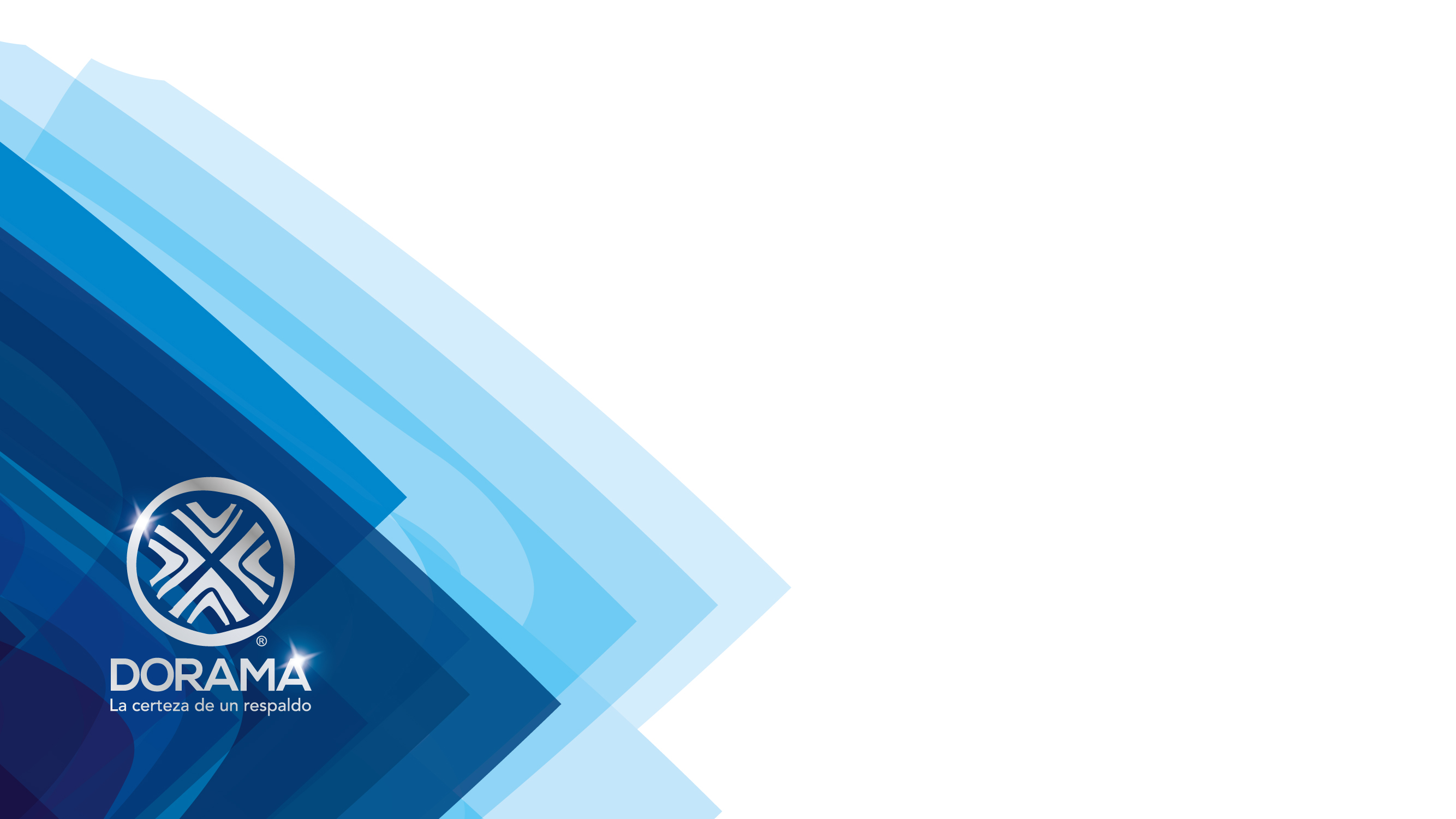 AQUÍ VAN LOS TEXTOS DE CIERRE